Projekt Pädagogik und Recht ©                 
                    www.paedagogikundrecht.de
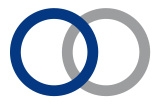 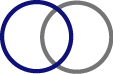 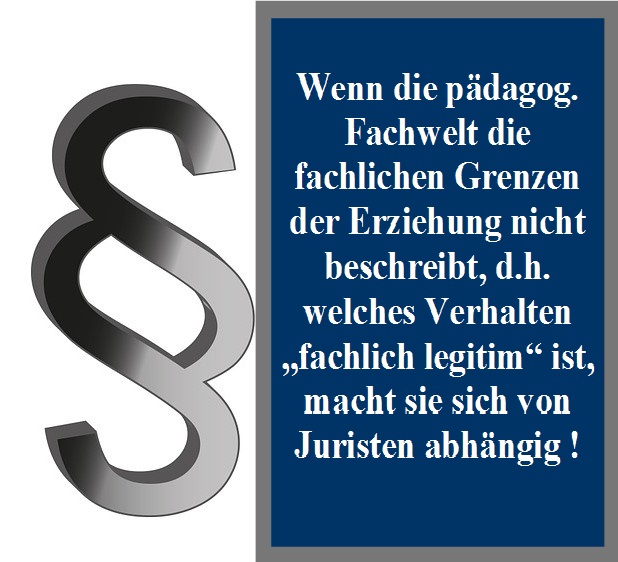